北师大版小学数学五年级
2和5倍数的特征
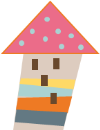 WWW.PPT818.COM
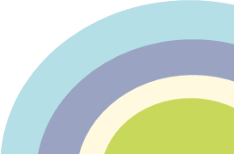 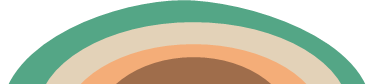 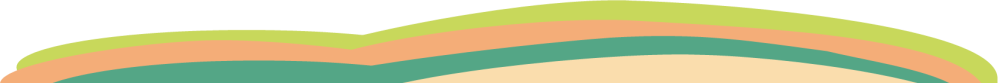 激趣导入
在百数表中圈出5的倍数，说说这些数有什么特征。
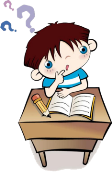 知识讲解
在百数表中圈出5的倍数，说说这些数有什么特征。
5的倍数都在第5列和第10列。
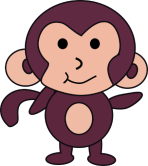 知识讲解
在百数表中圈出5的倍数，说说这些数有什么特征。
5的倍数末尾只有0或5。
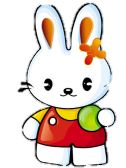 知识讲解
你能向同伴解释一下你的发现吗？
我算算看：
5×1=5，5×2=10，5×3=15，5×4=20，
…
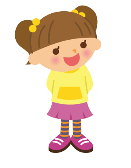 我任意写几个数试试：
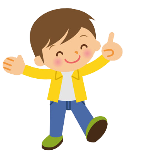 65×5=325，
132×5=660，
    …
知识讲解
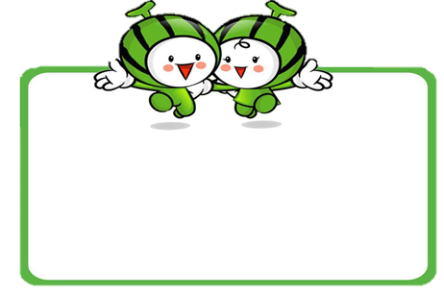 个位上是0或5的数，都是5的倍数。
知识讲解
在百数表中圈出2的倍数，说说这些数有什么特征。
个位上是2，4，6，8，0的数都是2的倍数。
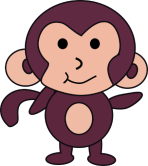 知识讲解
认一认。
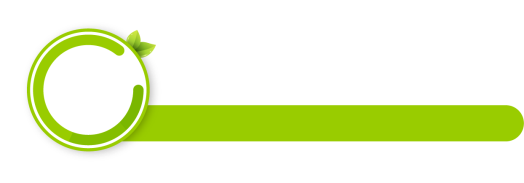 像2，4，6，8，…这样的数,是2的倍数。
偶数
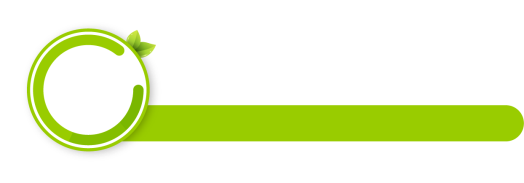 像1，3，5，7…这样的数,不是2的倍数。
奇数
练习巩固
1.在下面的数中圈出5的倍数，并与同伴交流你是怎么判断的。
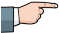 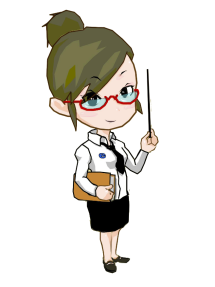 28
45
53
80
75
34
89
95
5的倍数末尾是0或5。
练习巩固
2.你说我答。
奇数
偶数
偶数
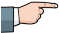 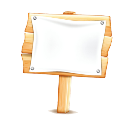 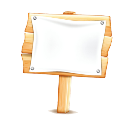 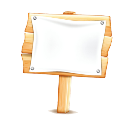 39
48
0
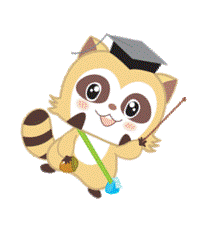 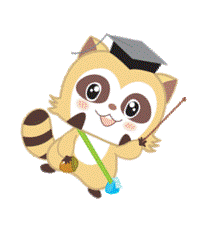 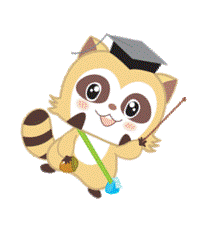 练习巩固
3.食品店运来85个面包，如果每2个装一袋，能正好装完吗？为什么？
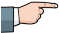 不能。因为85不是2的倍数。
85÷2
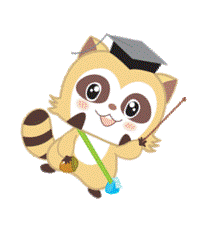 练习巩固
4.在□里填数,使这个数成为5的倍数。
     4□        15□        7□0       9□
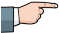 0或5
0或5
0~9
0或5
5的倍数末尾只有0或5。
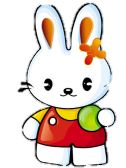 知识总结
个位上是0，2，4，6，8的数都是2的倍数。
个位上是0或5的数都是5的倍数。
2的倍数的特征
5的倍数的特征
不是2的倍数的数叫作奇数。
是2的倍数的数叫作偶数。
课后作业
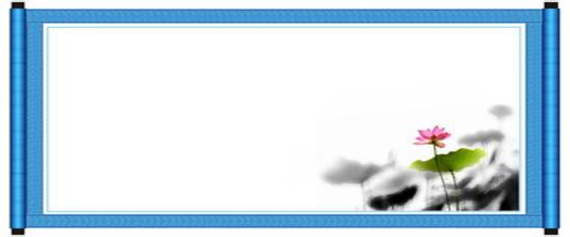 P34练一练4-6题